Fachkräftemangel in der "grünen“ Zukunftsbranche Forst & Holz 

Defizite, Chancen und Notwendigkeiten einer vernetzten
Branchenkommunikation

Lars Schmidt 

Generalsekretär des Vorstands & Hauptgeschäftsführer 
Deutsche Säge- und Holzindustrie Bundesverband e. V. (DeSH)
Agenda
Fachkräftemangel … auch im Cluster Forst & Holz?
Charta 2.0 … Bildungsoffensive „ganz oben auf der Liste“!
Beispiele I … Was läuft in der Sägeindustrie?
Beispiele II … Was läuft in anderen Branchen?
Defizite, Chancen und Notwendigkeiten … Ausblick!
Fachkräftemangel … auch im Cluster Forst & Holz?
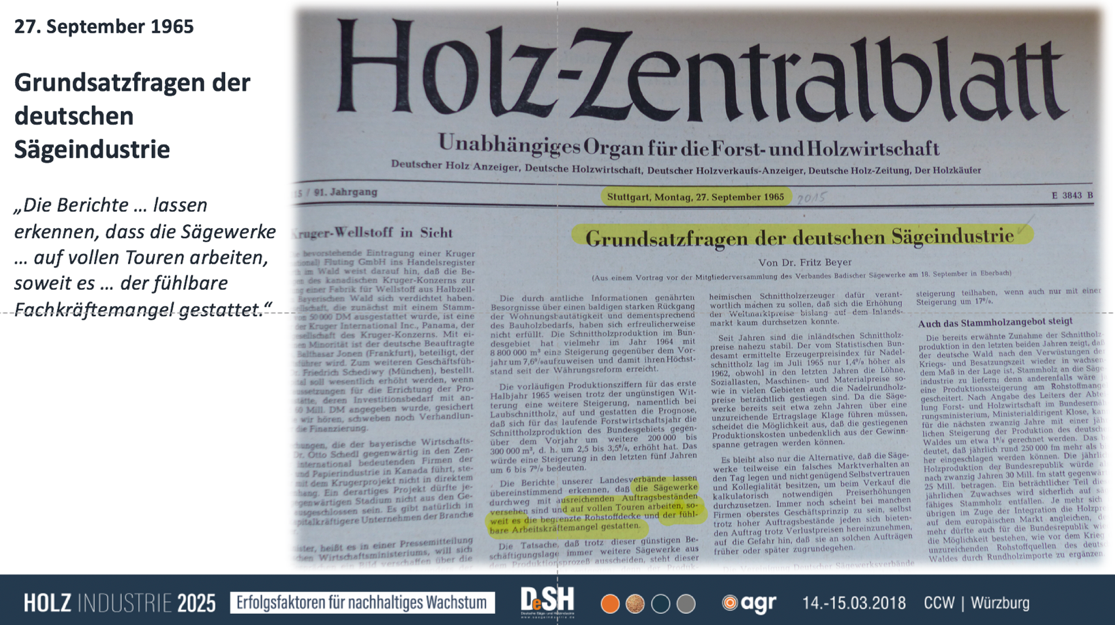 (Quelle: Kongress der Säge- und Holzindustrie 2018 in Würzburg)
Fachkräftemangel … auch im Cluster Forst & Holz?
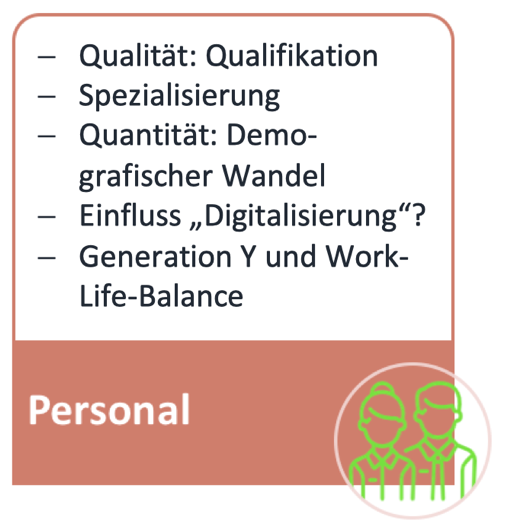 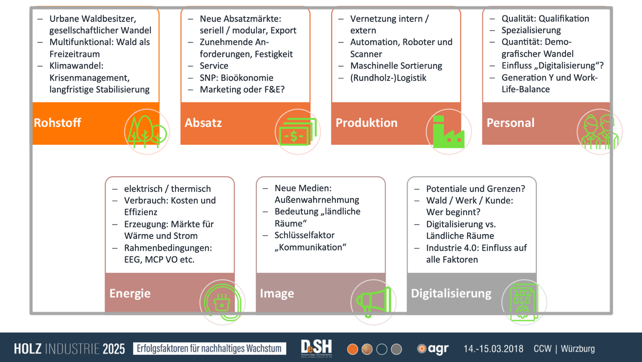 (Quelle: Carsten Doehring/DeSH, Kongress der Säge- und Holzindustrie 2018 in Würzburg)
Fachkräftemangel … auch im Cluster Forst & Holz?
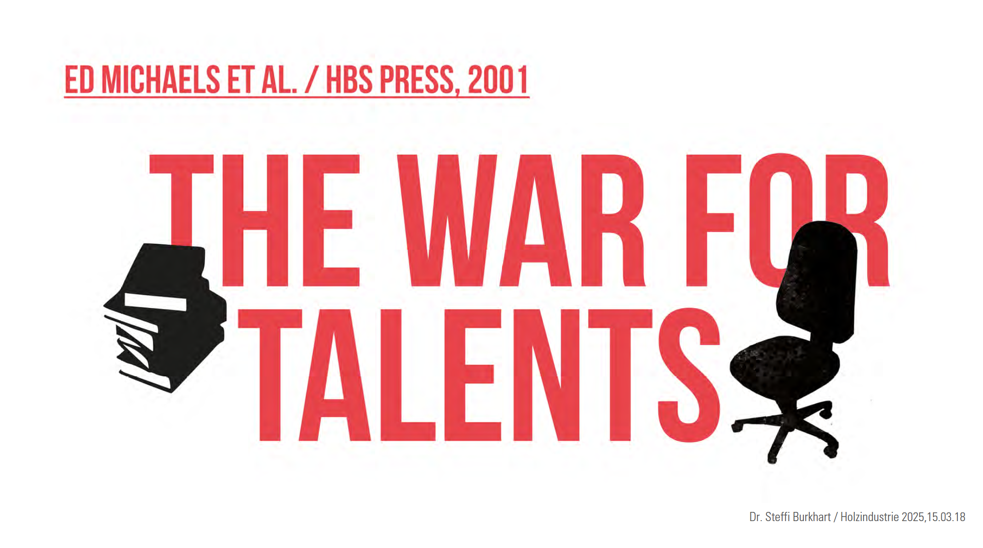 „Nicht der Bewerber bewirbt sich künftig beim Unternehmen, sondern das Unternehmen (die Branche…) beim potentiellen Mitarbeiter…“
Fachkräftemangel … auch im Cluster Forst & Holz?
demografischer Wandel
Fachkräftebedarf
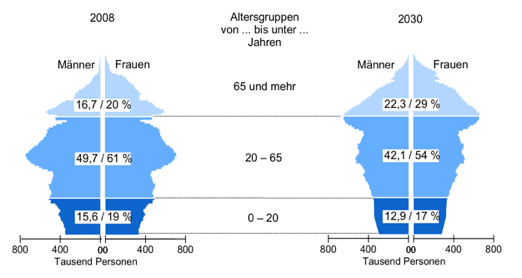 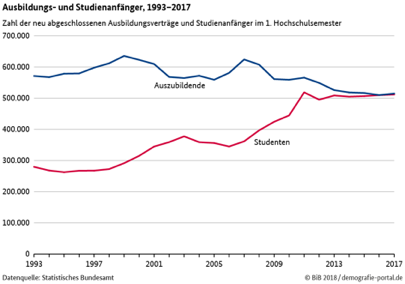 Quelle: DeStatis, Demografischer Wandel in Deutschland
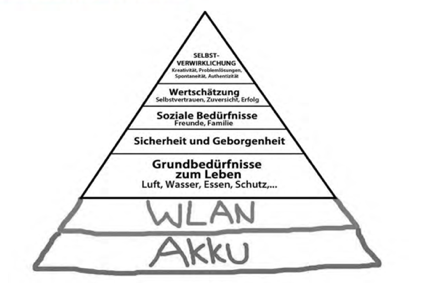 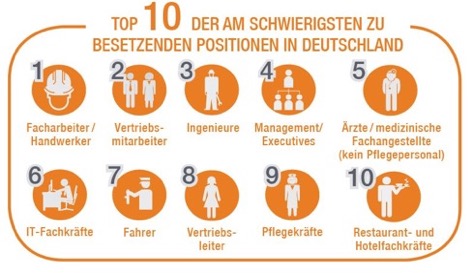 Generation Y & Z
Akademisierung
Quelle: Dr. Steffi Burkart, DeSH-Kongress 2018
Quelle: Studie “Fachkräftemangel“, ManPower Group
Fachkräftemangel … auch im Cluster Forst & Holz?
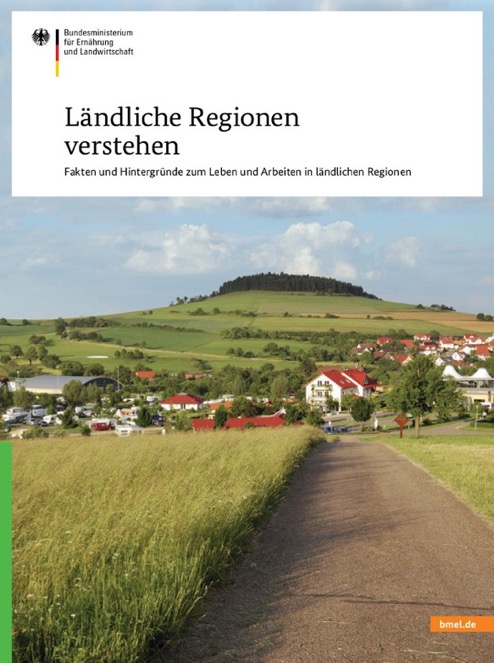 Unsere Standorte: ländliche Regionen …
Quelle: BMEL
Fachkräftemangel … auch im Cluster Forst & Holz?
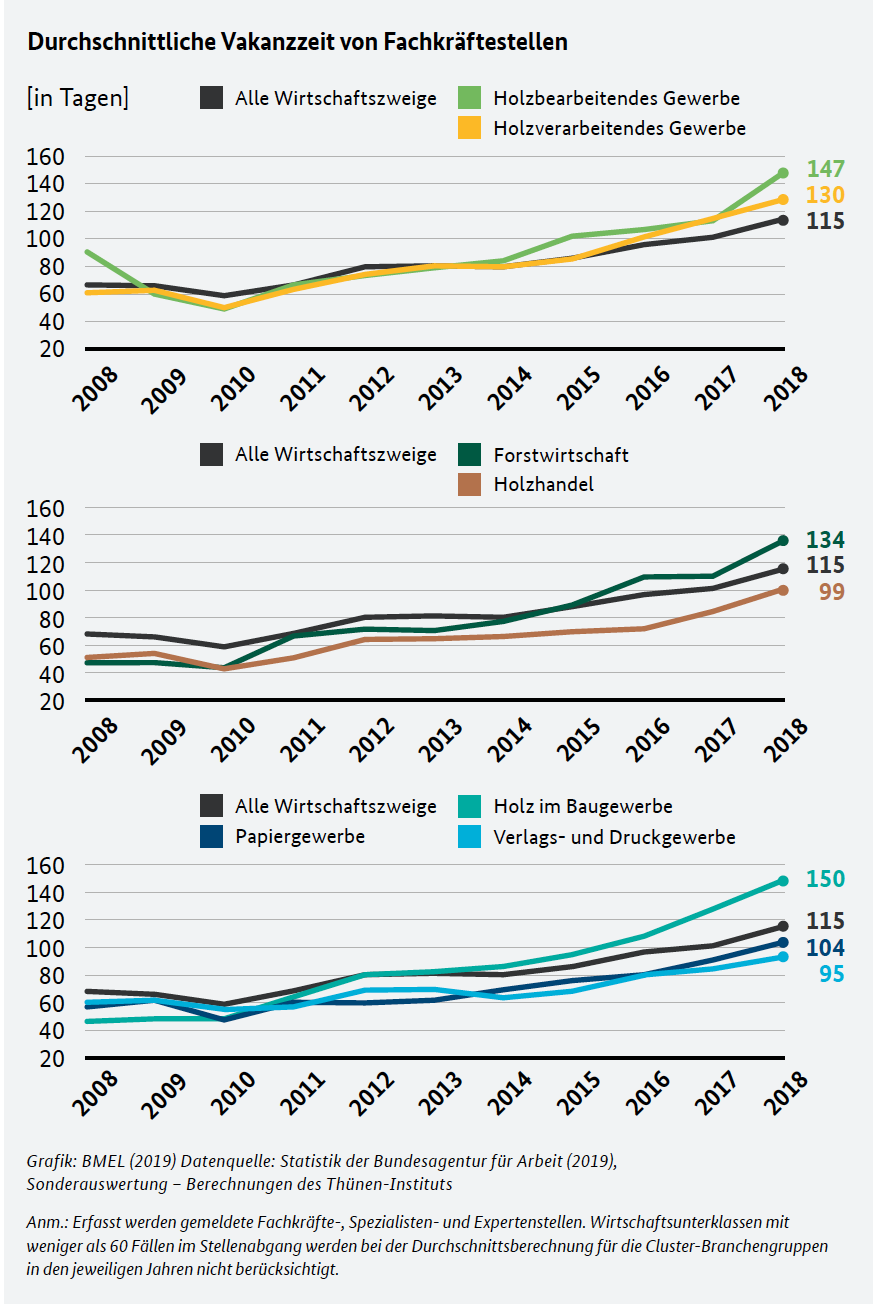 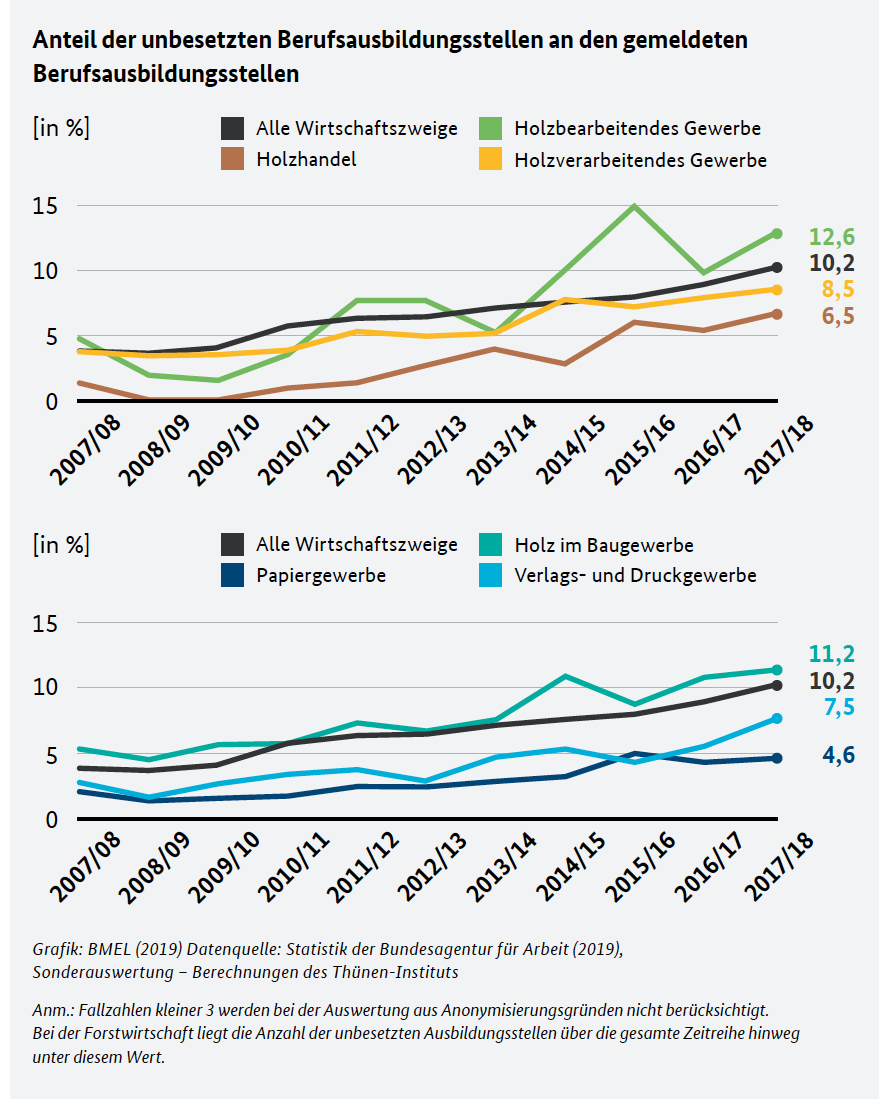 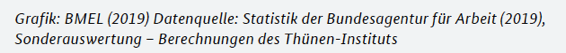 Fachkräftemangel … auch im Cluster Forst & Holz?
Öffentliche Wahrnehmung  …
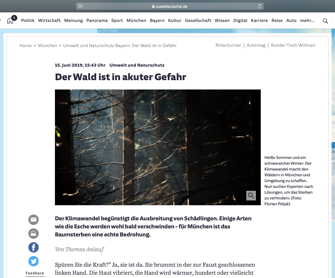 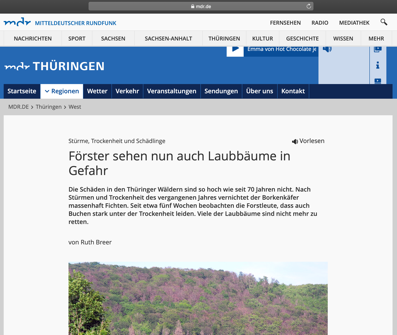 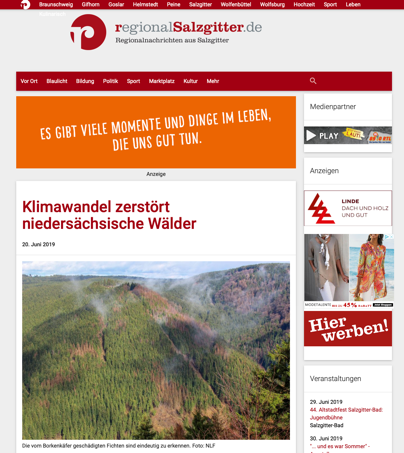 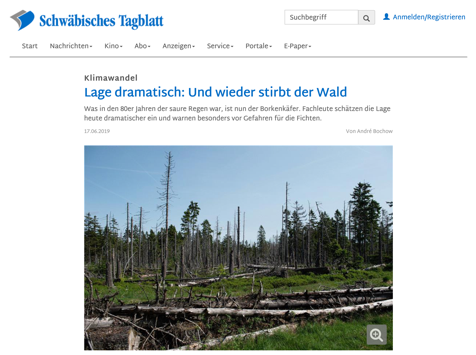 Krisenkommunikation…
Fachkräftemangel … auch im Cluster Forst & Holz?
Wachsendes Umweltbewusstsein …
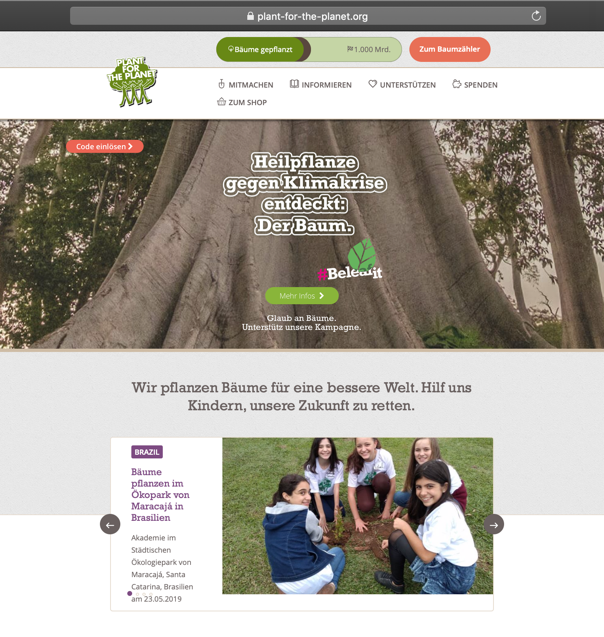 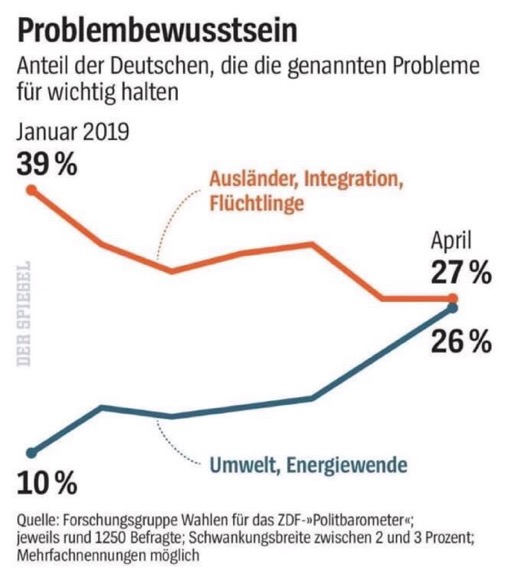 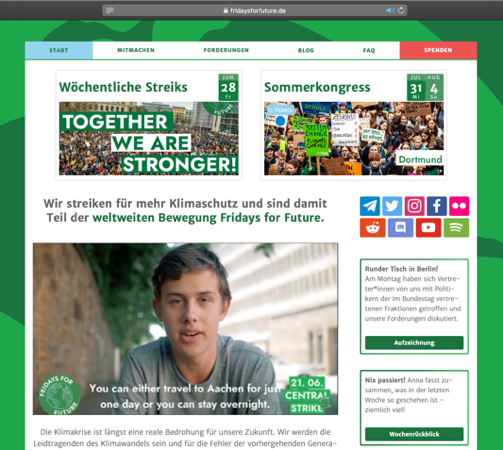 Agenda
Fachkräftemangel … auch im Cluster Forst & Holz?
Charta 2.0 … Bildungsoffensive „ganz oben auf der Liste“!
Beispiele I … Was läuft in der Sägeindustrie?
Beispiele II … Was läuft in anderen Branchen?
Defizite, Chancen und Notwendigkeiten … Ausblick!
Charta 2.0 … Bildungsoffensive „ganz oben auf der Liste“!
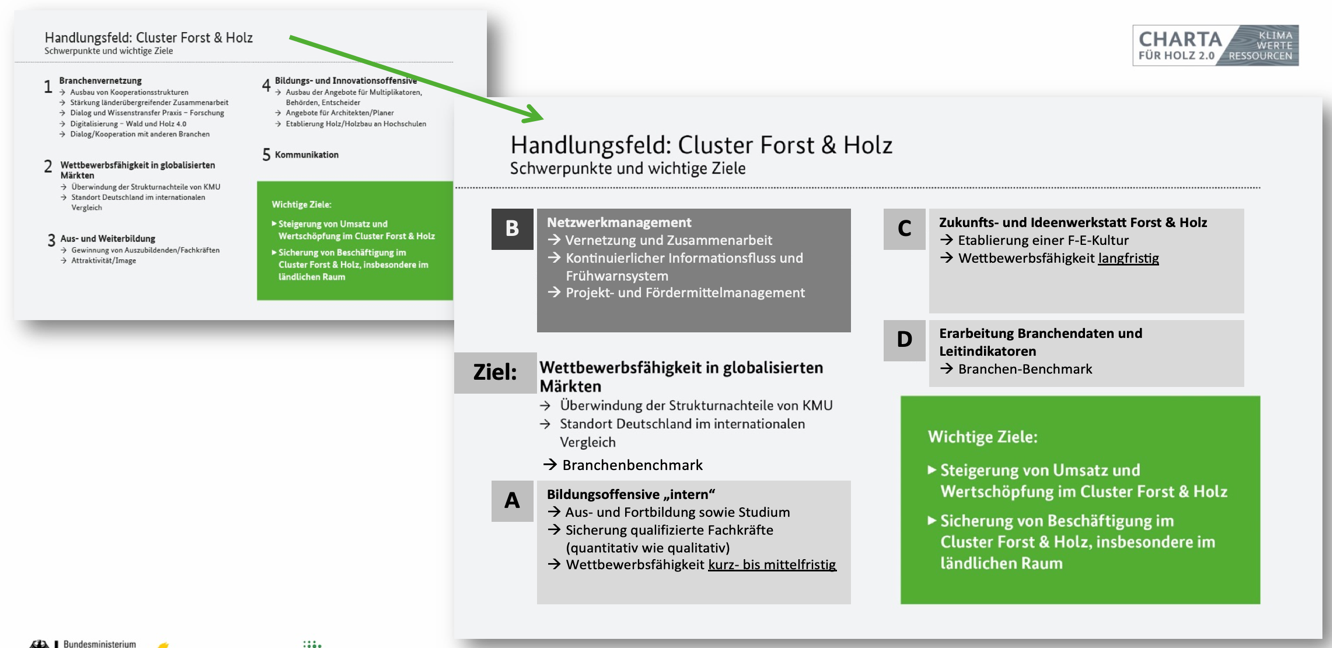 Charta 2.0 … Bildungsoffensive „ganz oben auf der Liste“!
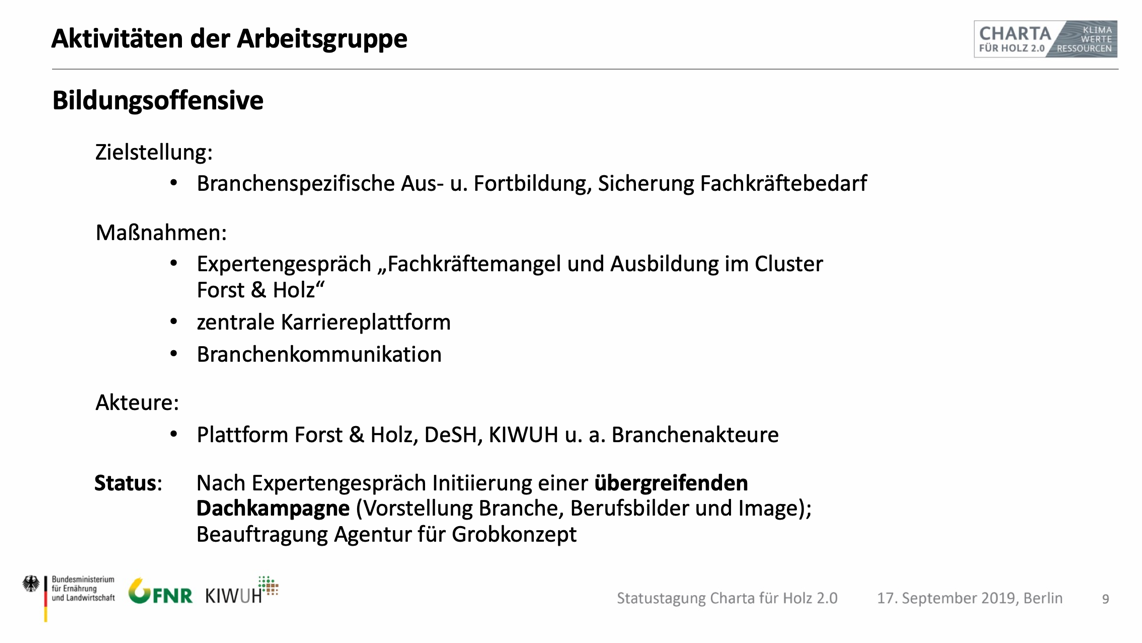 13
Agenda
Fachkräftemangel … auch im Cluster Forst & Holz?
Charta 2.0 … Bildungsoffensive „ganz oben auf der Liste“!
Beispiele I … Was läuft in der Sägeindustrie?
Beispiele II … Was läuft in anderen Branchen?
Defizite, Chancen und Notwendigkeiten … Ausblick!
Beispiele I … Was läuft in der Sägeindustrie?
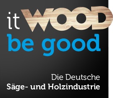 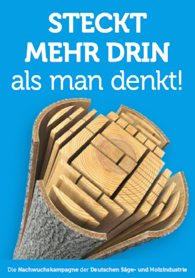 Beispiele I … Was läuft in der Sägeindustrie?
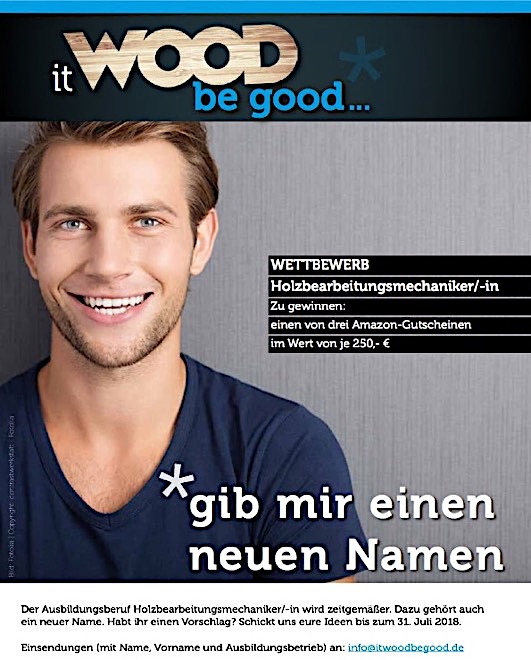 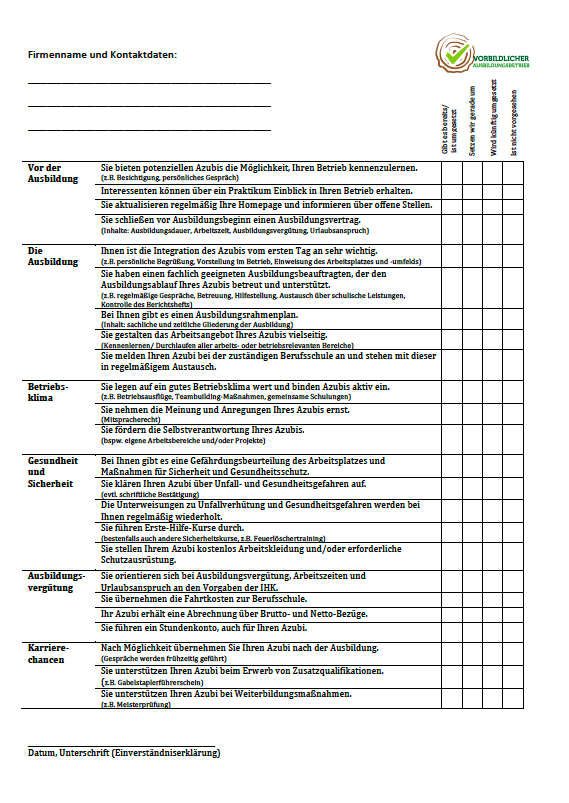 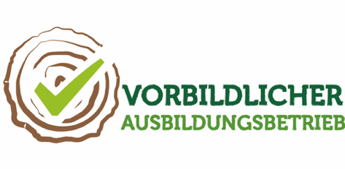 Beispiele I … Was läuft in der Sägeindustrie?
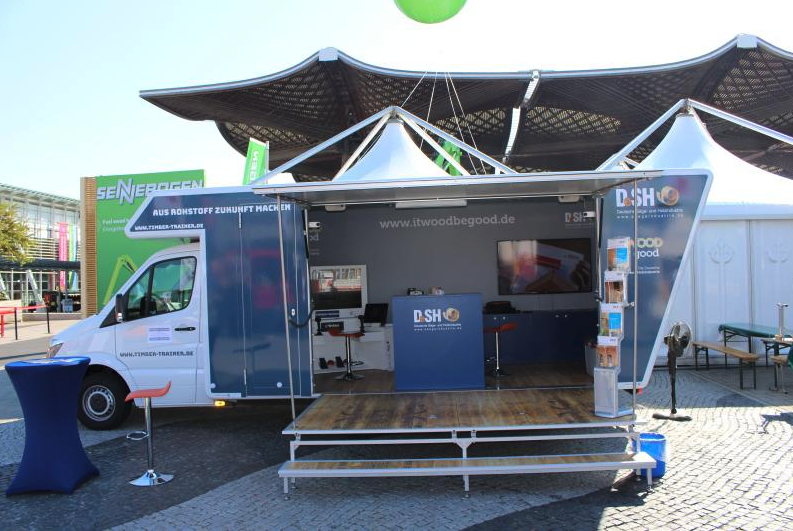 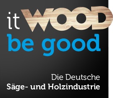 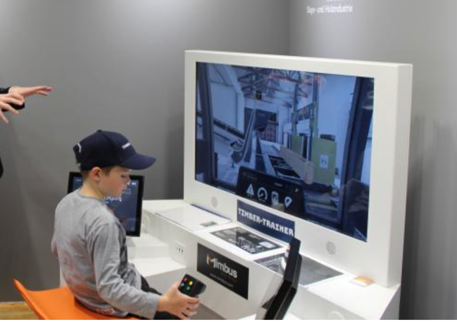 Timber-Trainer – ein Projekt der DeSH-Ausbildungskampagne
Agenda
Fachkräftemangel … auch im Cluster Forst & Holz?
Charta 2.0 … Bildungsoffensive „ganz oben auf der Liste“!
Beispiele I … Was läuft in der Sägeindustrie?
Beispiele II … Was läuft in anderen Branchen?
Defizite, Chancen und Notwendigkeiten … Ausblick!
Beispiele II … Was läuft in anderen Branchen?
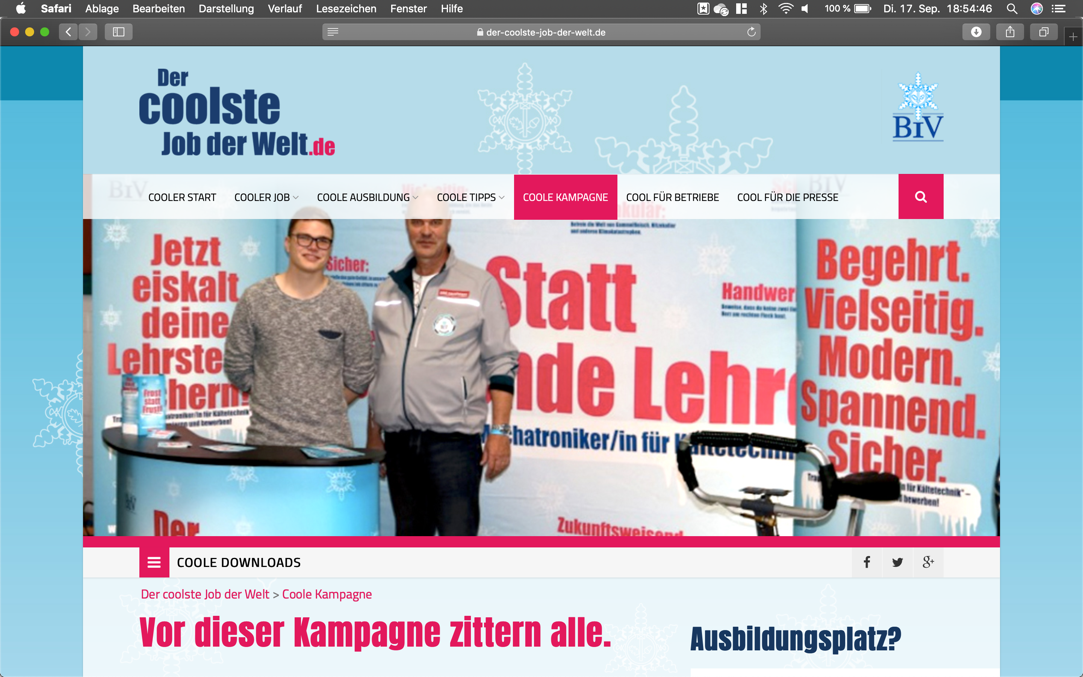 Beispiele II … Was läuft in anderen Branchen?
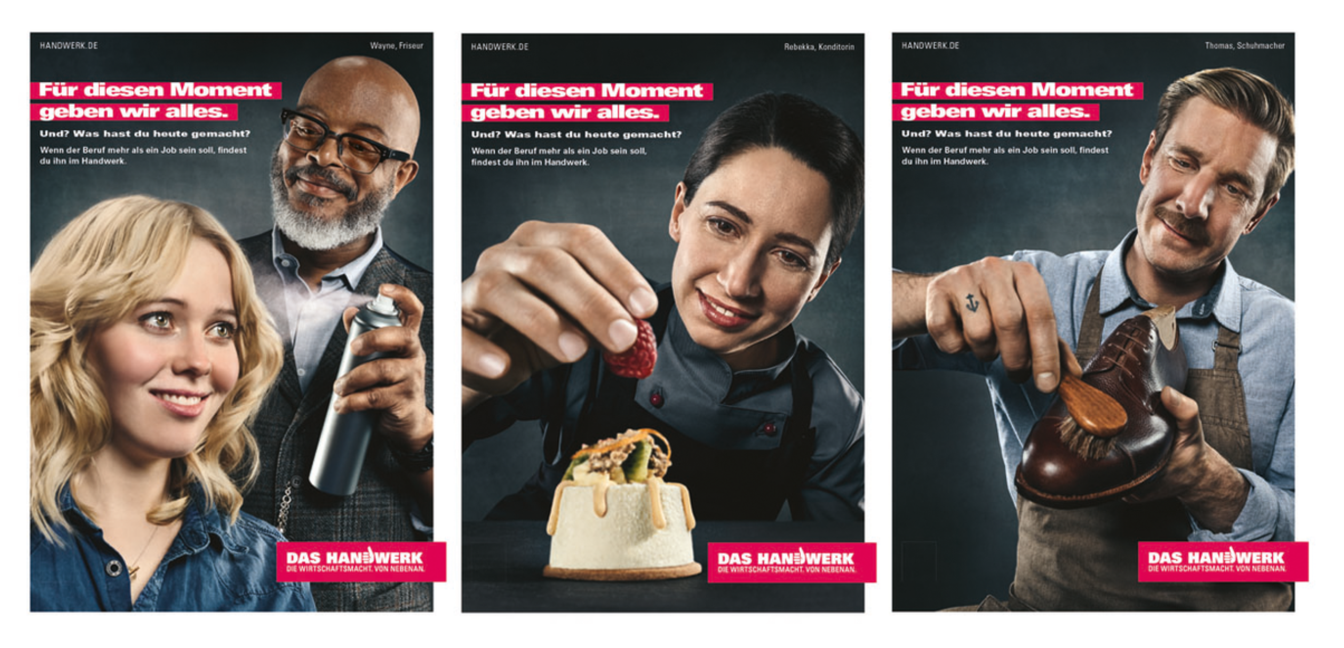 Beispiele II … Was läuft in anderen Branchen?
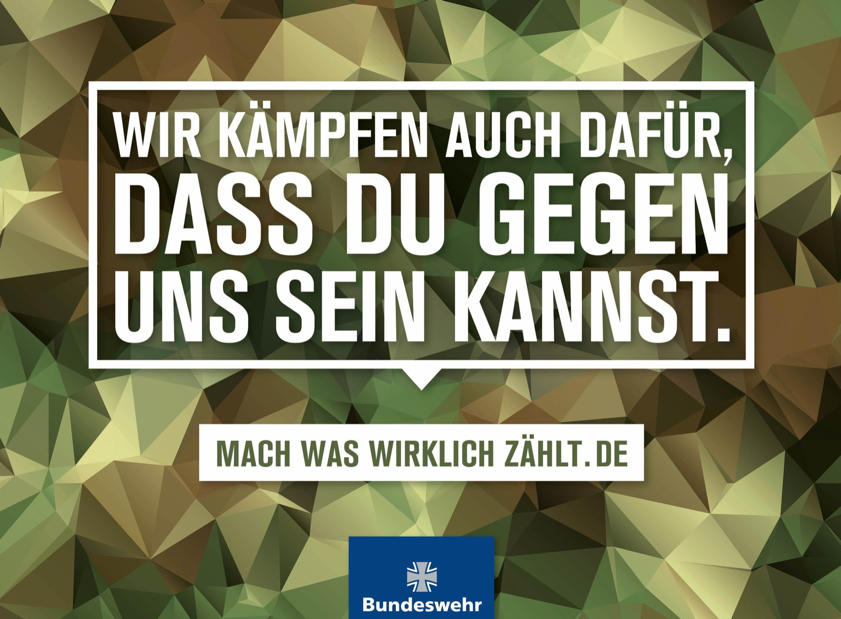 Berufsbilder
Sinnhaftigkeit
Image
Beispiele II … Was läuft in anderen Branchen?
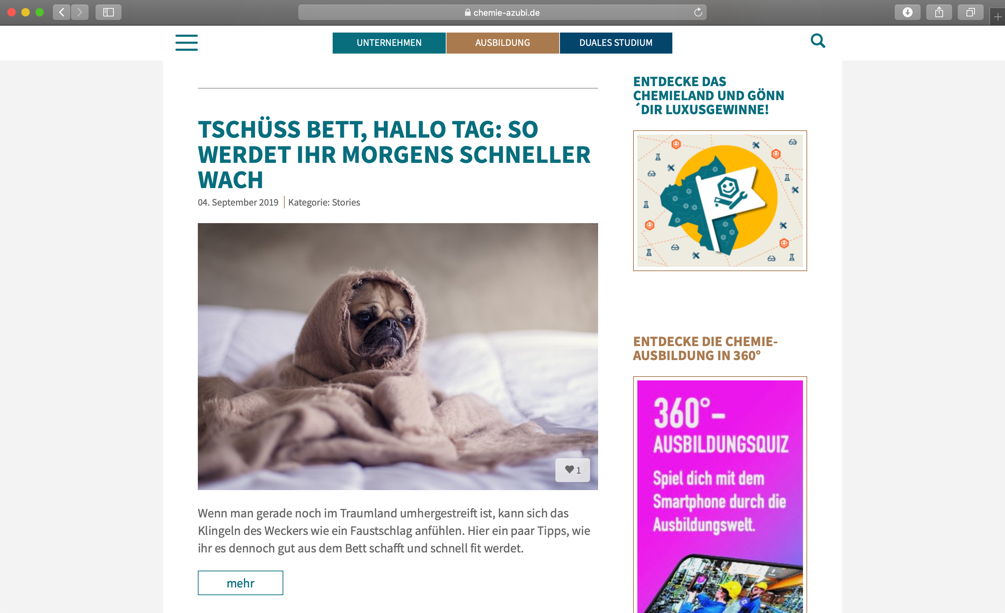 mediaVaward: Gewinner „Beste crossmediale Kampagne“
(Arbeitgeberverband Chemie Rheinland-Pfalz e.V.)
Agenda
Fachkräftemangel … auch im Cluster Forst & Holz?
Charta 2.0 … Bildungsoffensive „ganz oben auf der Liste“!
Beispiele I … Was läuft in der Sägeindustrie?
Beispiele II … Was läuft in anderen Branchen?
Defizite, Chancen und Notwendigkeiten … Ausblick!
Defizite, Chancen und Notwendigkeiten … Ausblick!
Was kann der Cluster besser machen?
Viele (einzelne) Aktivitäten und Kampagnen (mit geringen Etats), in Summe daher nur geringe „Sichtbarkeit“ … 
Das Thema “grüne Berufe“ (die Vielfalt unserer Branche) könnte auch als „Vehikel“ dienen, um unsere allgemeinen Botschaften besser zu kommunizieren …
Bislang spielen Themen wie Aus- und Fortbildung, gleichwertige Lebensverhältnisse usw. nur eine untergeordnete Rolle in der politischen Ansprache …
Der Cluster Forst & Holz scheint bislang wenig Attraktiv für weibliche Arbeitskräfte - rd. 50% der Bevölkerung …
Gezielte Fördermittelakquise und Fundraising müssen ausgebaut werden, um ausreichende Etats zu Verfügung zu haben …
Defizite, Chancen und Notwendigkeiten … Ausblick!
Chancen und Notwendigkeiten …
Dachkampagne als Wegweiser für „Grüne Berufe“, Zielgruppengerechte Ansprache; Im Mittelpunkt: Berufsbilder, Sinnhaftigkeit … und Image der Branche
Hilfestellungen für Arbeitgeber: Attraktiveres Arbeitsumfeld
Pilotprojekte zur Entwicklung moderner Lehrmittel für Institutionen, z. B. Simulatoren-Technik
Wissenstransfer und Abgleich Lehre/Praxis, um Ausbildungsinhalte zeitgemäß und regelmäßig an den Bedarf und die Entwicklung anzupassen
…
Defizite, Chancen und Notwendigkeiten … Ausblick!
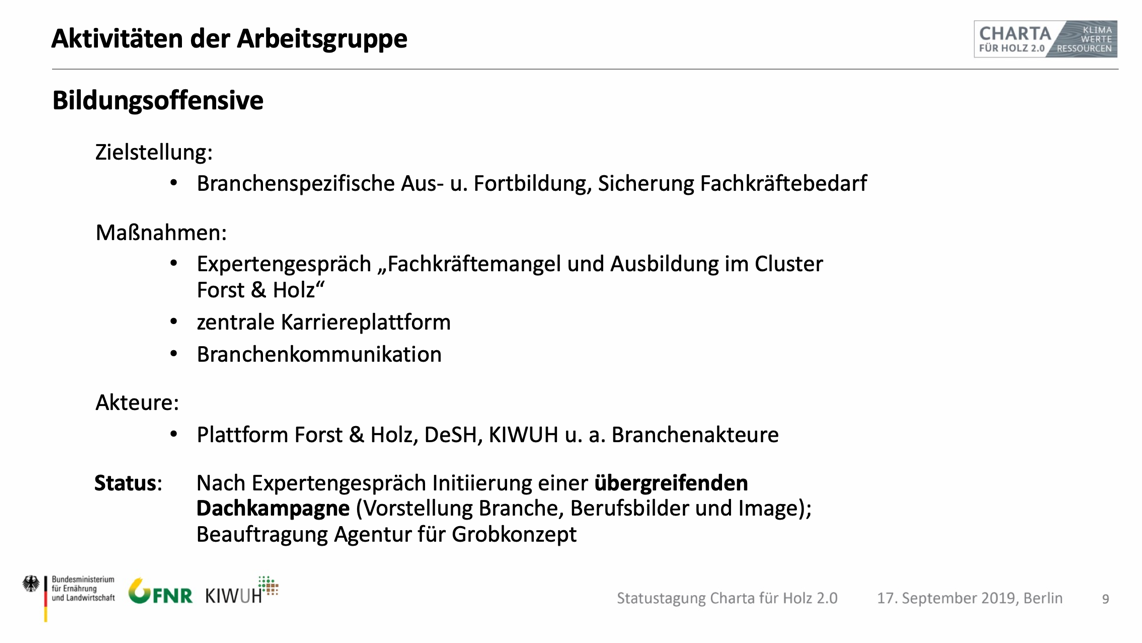 26
Defizite, Chancen und Notwendigkeiten … Ausblick!
Workshop 2:
Fachkräftemangel im Cluster Forst & Holz – Ursachen
und Lösungswege

Rahmenbedingungen und „Ursachen“
Zielgruppen und Inhalte einer gemeinsamen Kommunikation
Finanzierung
…


 Ziel: Vorbereitung Erarbeitung Grobkonzept durch Agentur
27
Defizite, Chancen und Notwendigkeiten … Ausblick!
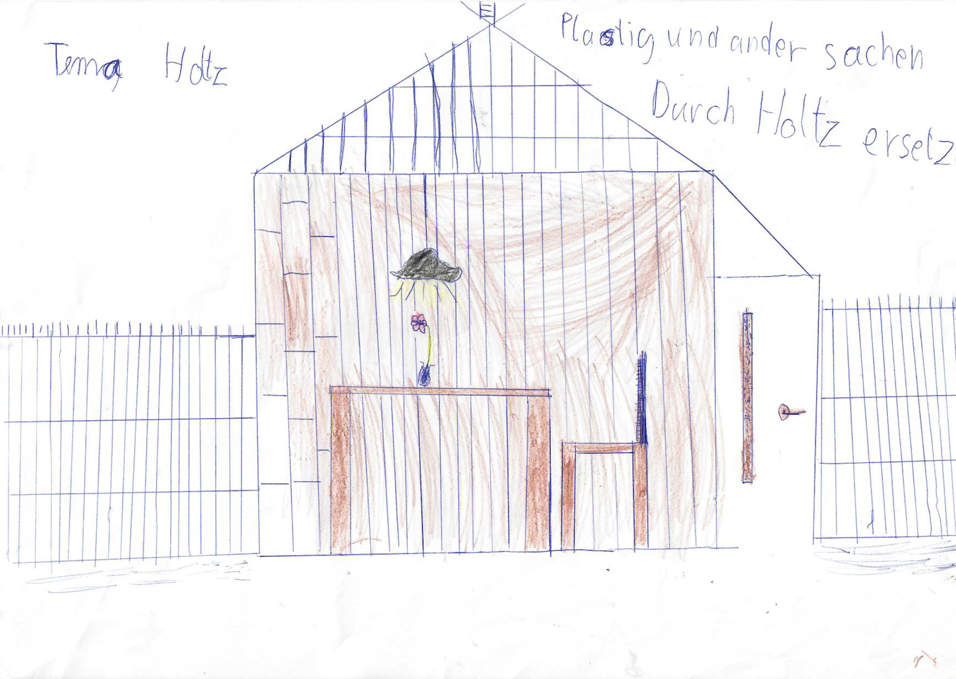 Quelle: Moritz (8 Jahre alt)